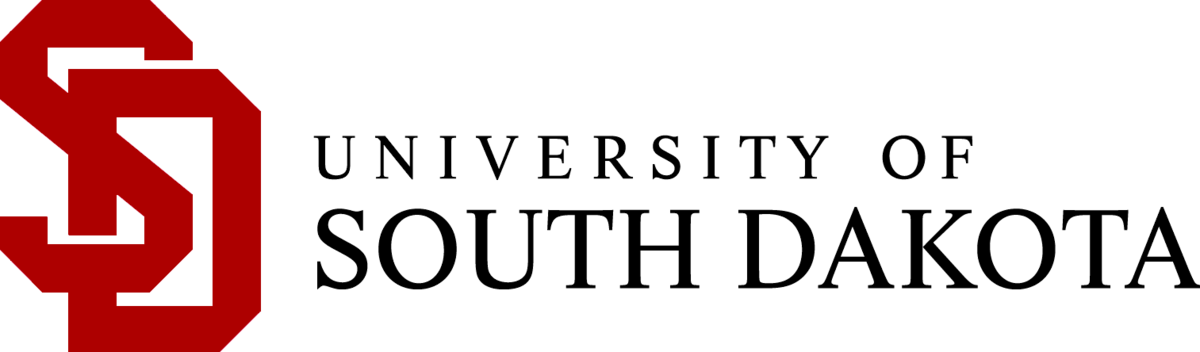 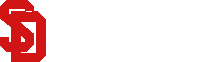 What is AI and Why Should We Care?
Dr. Rodrigue Rizk
Artificial Intelligence Research Lab
Department of Computer Science
University of South Dakota
Rodrigue.Rizk@usd.edu
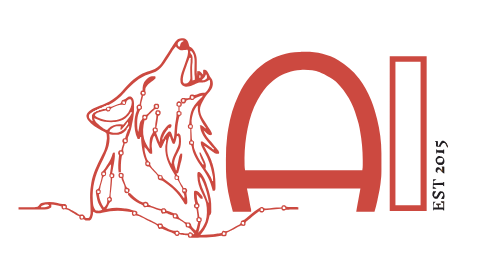 [Speaker Notes: "Good [morning/afternoon/evening], everyone. Today, I'm excited to talk to you about a revolution in healthcare and biomedical research - what I like to call 'The Penicillin 2.0 Revolution: AI in Healthcare and Biomedical Research.'"]
Quote
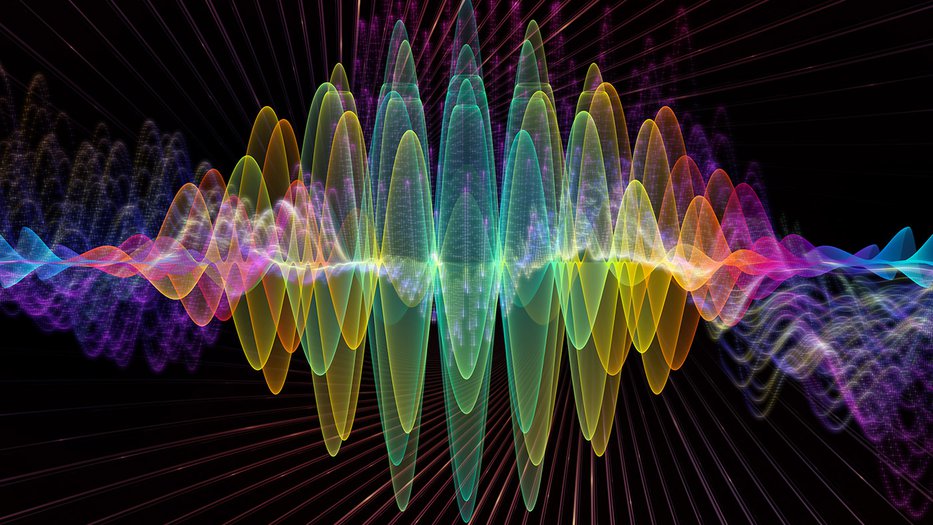 “Today's technology was yesterday's science fiction.”- Rodrigue Rizk, Ph.D.
2
[Speaker Notes: I won’t ask you what most speakers usually start their presentations on AI with: ‘By a show of hands, who uses an AI tool?’ Probably most of you, so I’ll spare you and move on to something else instead.
This is an exciting time for Advancement and technology in general just to give you a sense of how things are changed]
Introduction
Artificial Intelligence (AI) has transitioned from a niche field in computer science to a cornerstone of technological innovation across industries.
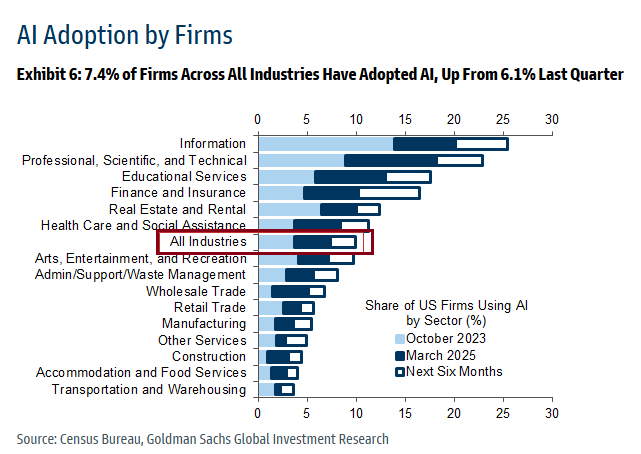 3
[Speaker Notes: I think we just want to start with the big picture. Does AI have a place in the legal landscape? 
Absolutely, yes, if not I wouldn’t be here today]
AI in Daily Life
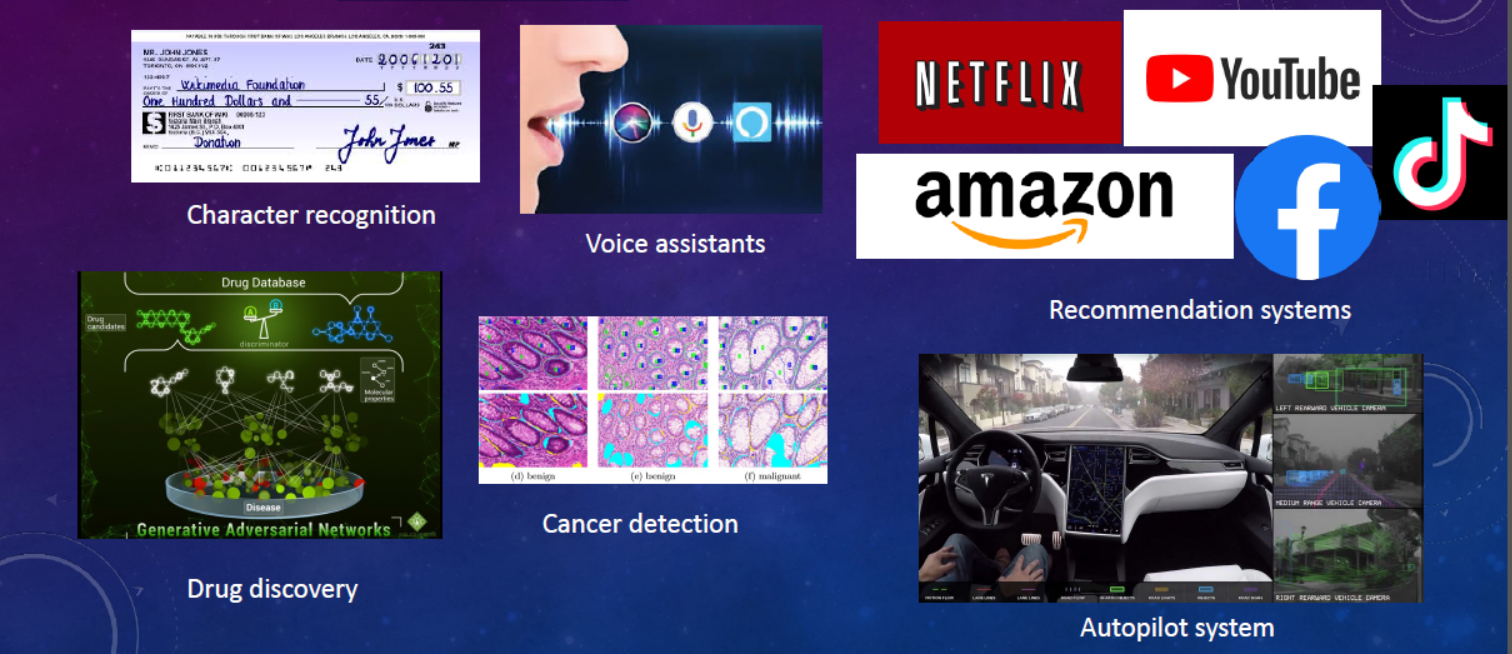 4
When Do We Use AI?
A classic example of a task that requires AI
It is very hard to say what makes a 2
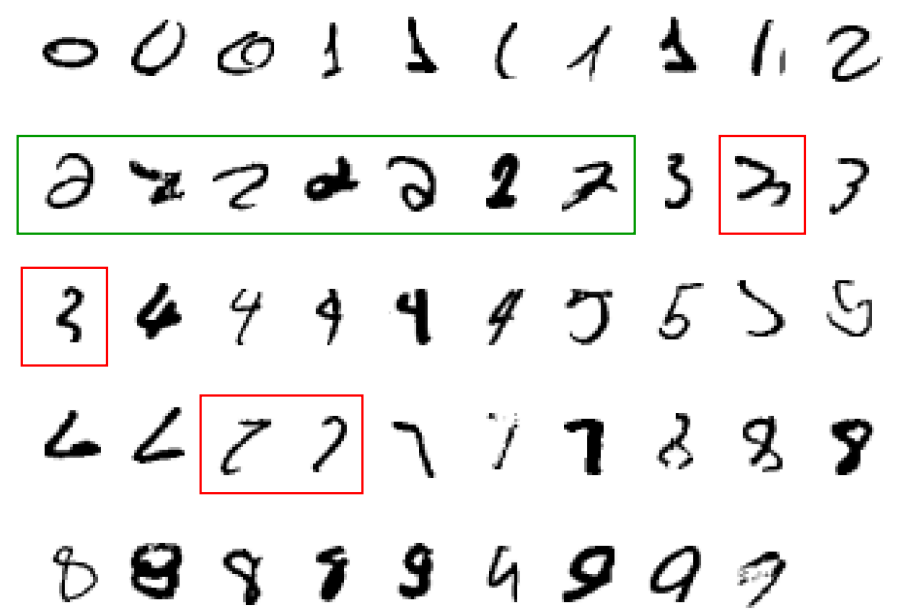 5
Introduction
1st Industrial Revolution (Late 18th – Early 19th Century):
Key Focus: Transition from agrarian to industrial societies
Key Innovations: Steam engine, mechanized textile production, mass manufacturing
Impact: Introduction of mechanization in agriculture and industry

2nd Industrial Revolution (Late 19th – Early 20th Century):
Key Focus: Mass production, electricity, and assembly lines
Key Innovations: Electricity, internal combustion engine, telecommunication
Impact: Expansion of factories, urbanization, and improved transportation

3rd Industrial Revolution (Mid-20th Century):
Key Focus: Digital revolution and automation
Key Innovations: Computers, electronics, and the internet
Impact: Rise of information technology and automation in production
6
[Speaker Notes: I think we just want to start with the big picture. Does AI have a place in the legal landscape? 
Absolutely, yes, if not I wouldn’t be here today]
Introduction
4th Industrial Revolution (21st Century – Present):
Key Focus: Integration of AI, robotics, and IoT with advanced digital technologies
Key Innovations: Artificial intelligence, machine learning, big data, robotics
Impact: Revolutionizing industries with automation, smart technologies, and data-driven decisions
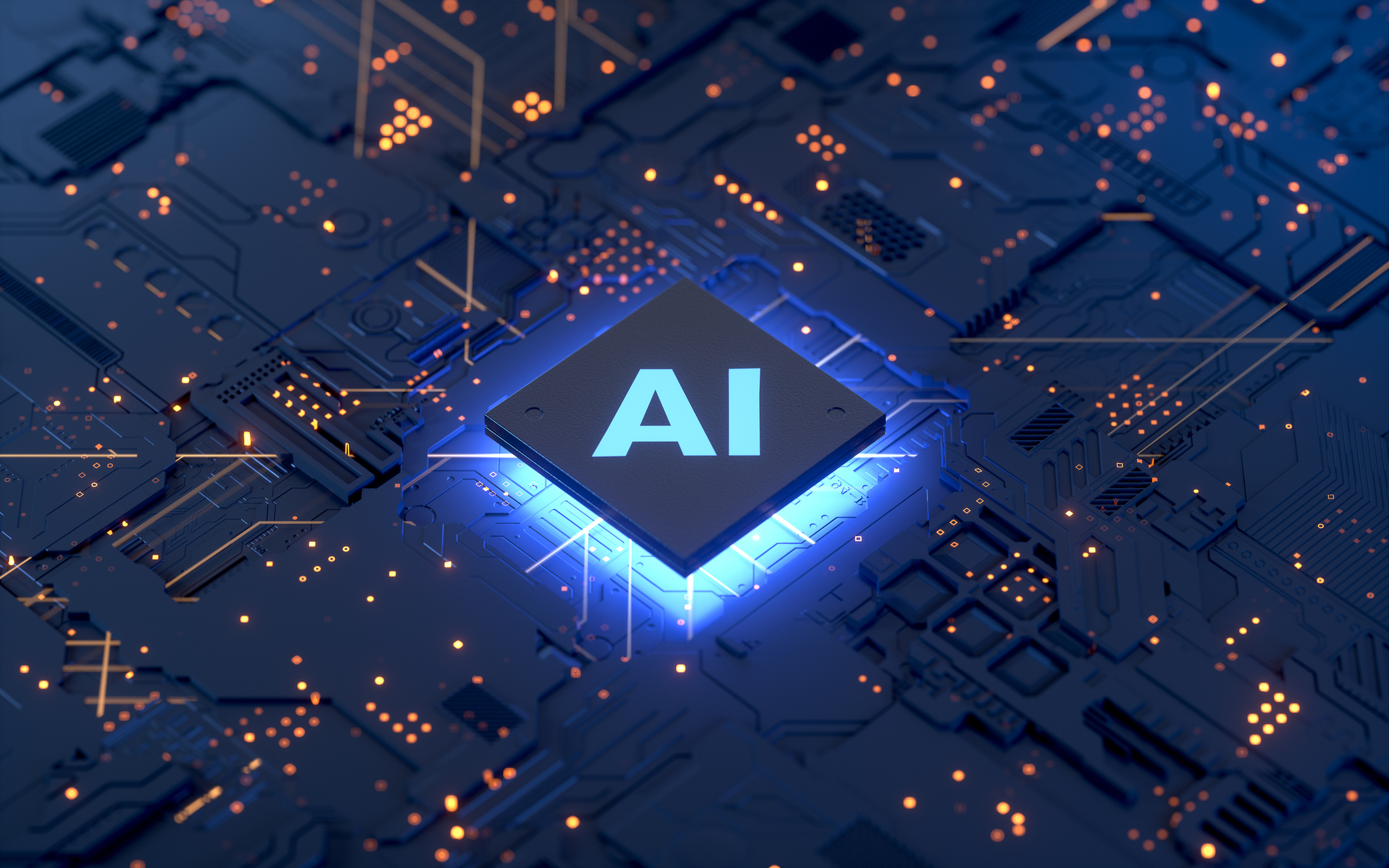 7
[Speaker Notes: Fast forward to the 21st century, and we are witnessing a similar transformative force - Artificial Intelligence.“
we have today in AI and machine learning deep learning etc come into play and you see this across all sciences]
Introduction
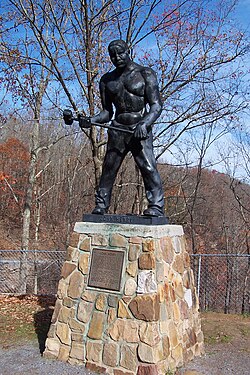 John Henry and the Machine is a famous American folk tale that symbolizes the conflict between humans and machines, especially during the Industrial Revolution.

The story is a metaphor for the societal changes brought about by the rise of machines during the Industrial Revolution.
It reflects the fears, challenges, and conflicts that arose as technology started replacing traditional, human-based work.
8
[Speaker Notes: Key Story Overview: John Henry was a strong, skilled steel driver who worked on building railroads in the 19th century. The story centers around a competition between John Henry and a new steam-powered drilling machine, designed to increase efficiency in the construction of railways.
The machine, introduced as a tool for automation, was intended to replace manual labor like John Henry’s, which represented a larger societal shift toward mechanization.
In the legend, John Henry competes against the machine in a race to drill through rock faster than the steam-powered device.
John Henry wins the race but dies from exhaustion shortly after, symbolizing the tension between human strength and mechanical efficiency.]
Artificial Intelligence
AI can be broadly defined as technology that can learn and produce intelligent behavior.
Input
Output
AI Algorithm
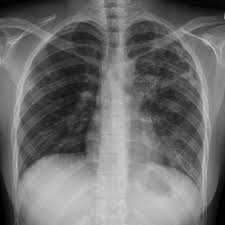 “Tuberculosis”
9
[Speaker Notes: "Since I’m a computer scientist/engineer, I have to throw in a bit of technicality—so bear with me!"]
Artificial Intelligence (AI) – Machine Learning (ML) – Deep Learning (DL)
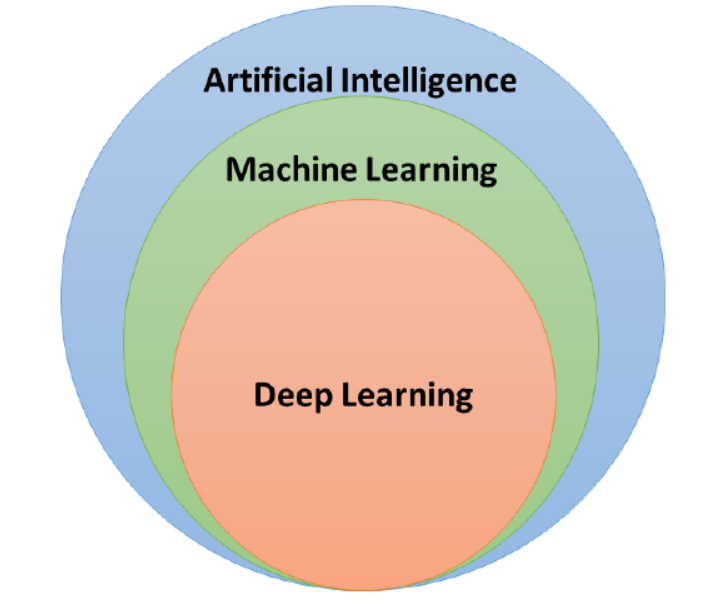 Artificial Intelligence, Machine Learning, and Deep Learning
10
Artificial Intelligence (AI) – Machine Learning (ML) – Deep Learning (DL)
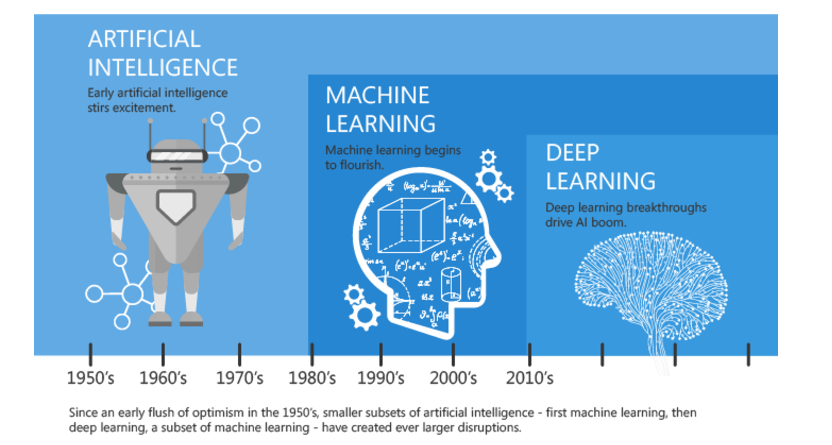 Artificial Intelligence, Machine Learning, and Deep Learning
11
Introduction
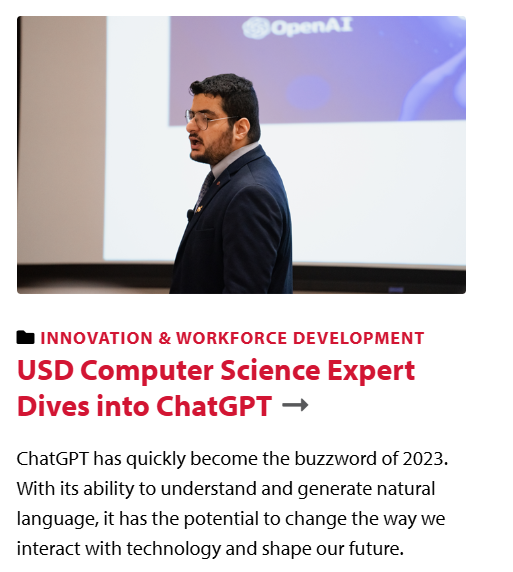 November 30, 2022: the day the world changed
The day when ChatGPT was officially released by OpenAI






“It’s like you wake up to the news of the first nuclear explosion and you don’t know yet what to think about it, but you know the world will never be the same again.”
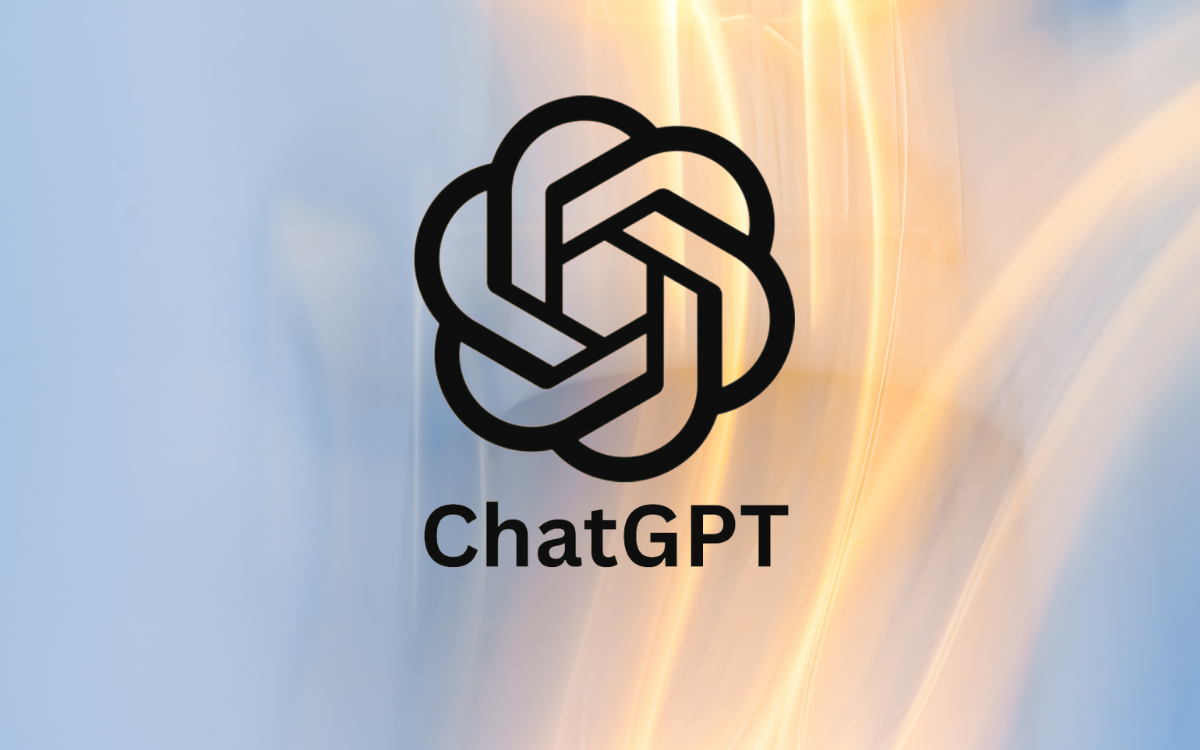 12
Introduction
“Attention Is All You Need” is a 2017 landmark research paper in machine learning authored by eight scientists working at Google. 
The paper introduced a new deep learning architecture known as the transformer, based on the attention mechanism.
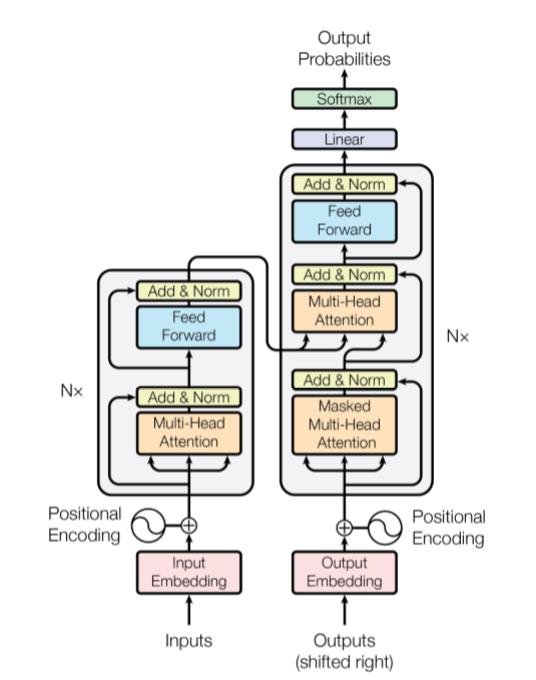 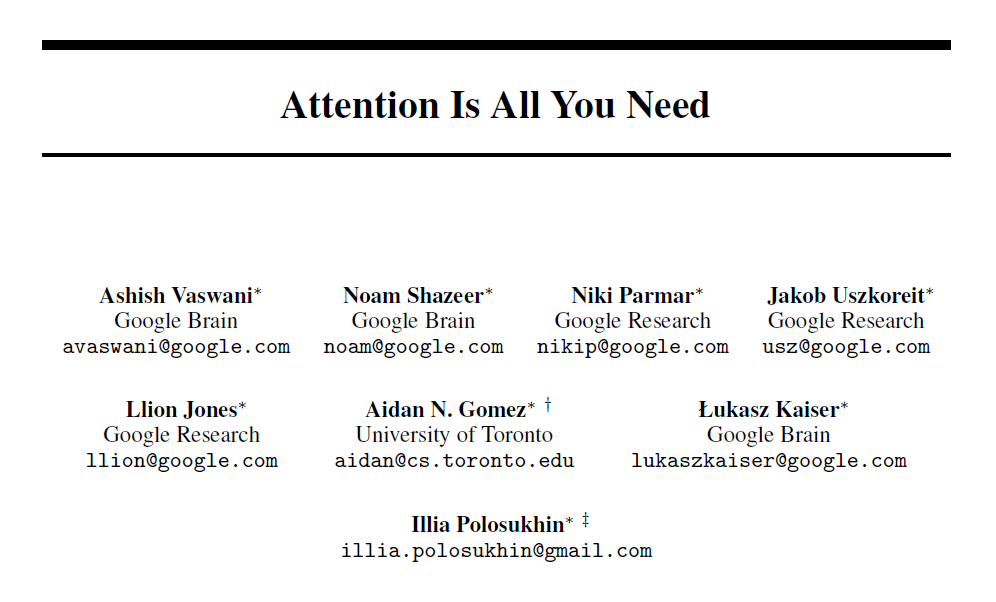 13
[Speaker Notes: It is considered a foundational[5] paper in modern artificial intelligence, and a main contributor to the AI boom, as the transformer approach has become the main architecture of a wide variety of AI, such as large language models.

"It was a dynamite moment. The people who created Transformers didn’t know back then that, many years later, someone would use their architecture to create a fake video of someone."]
What is Machine Learning?
Humans: learn from past experiences

Computers: follow instructions

Question: Can we have computers to learn from past experiences too?
14
Machine Learning
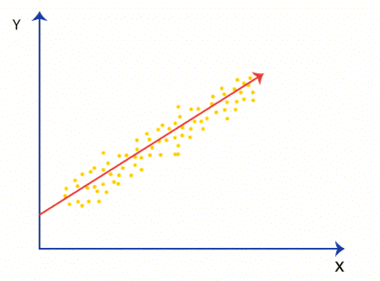 Linear Regression
15
[Speaker Notes: "Let's begin with a quick trip down memory lane.
Good news is that the techniques we have are actually very simple to understand
 they are just a slight extension of something you have known since high school which is linear regression 
so linear regression you have a bunch of points that's your data the blue dots and you're trying to fit a model to those blue dots 
and it happens to be a very simple model it's it is a line 
what we're doing today is the same thing but we have slightly more complex models which are not linear and we operate in very high dimensional spaces
but the idea is essentially the same all the problems of machine learning can already be seen in this in this figure if you think about it carefully]
McCulloch & Pitt's neuron model (1943)
Warren McCulloch and Walter Pitts introduced a simple mathematical model of an artificial neuron in their 1943 paper titled "A Logical Calculus of the Ideas Immanent in Nervous Activity." 
Mathematical formulation of a biological neuron, could solve AND, OR, NOT problems.
This work laid the foundation for the field of artificial neural networks, which has become a key component of modern machine learning.
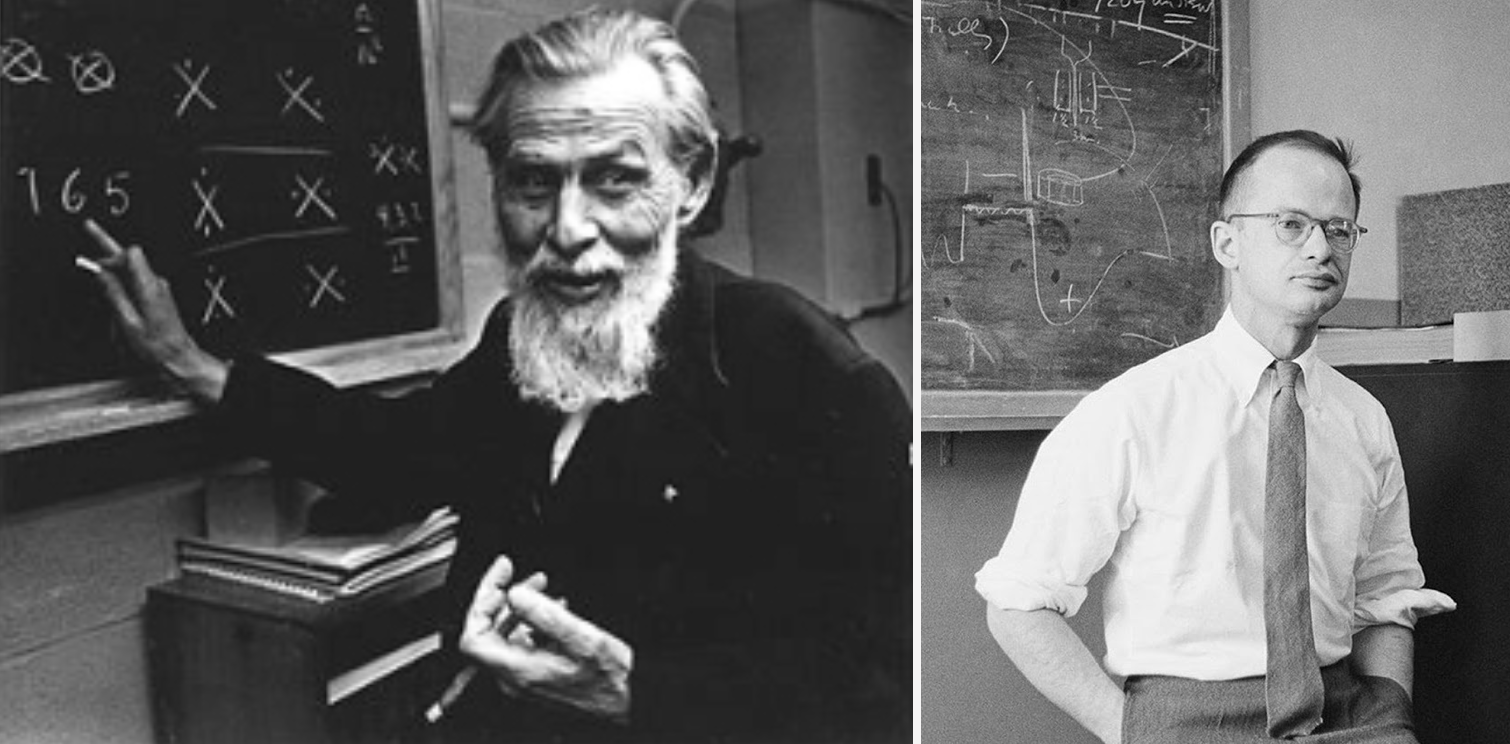 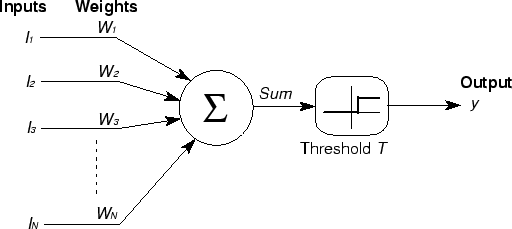 16
[Speaker Notes: so the models we use they go back to the 1950s 
The 1950s where people started thinking about how the brain may be working and in fact all the basic concept concepts about neural function were already in place around 1950 they knew about synapses evolution action potentials etc etc
 and so the idea one idea that came up is to try to model a neuron as a simple processing device that consists a device that takes a weighted average of its inputs which you see here and if you stop here it's just linear regression you're you’re back to a linear model but then you pass this weighted average through a nonlinear function for instance a threshold function or a sigmoid function I mean there are different different search functions and you produce an output and this very simplified model of a neuron is basically what we're using today in deep learning we're just building large circuits of devices of this and what we call learning is simply is simply how how you store information in the weights of these processing neurons so that they implement the right input/output functions]
Timeline
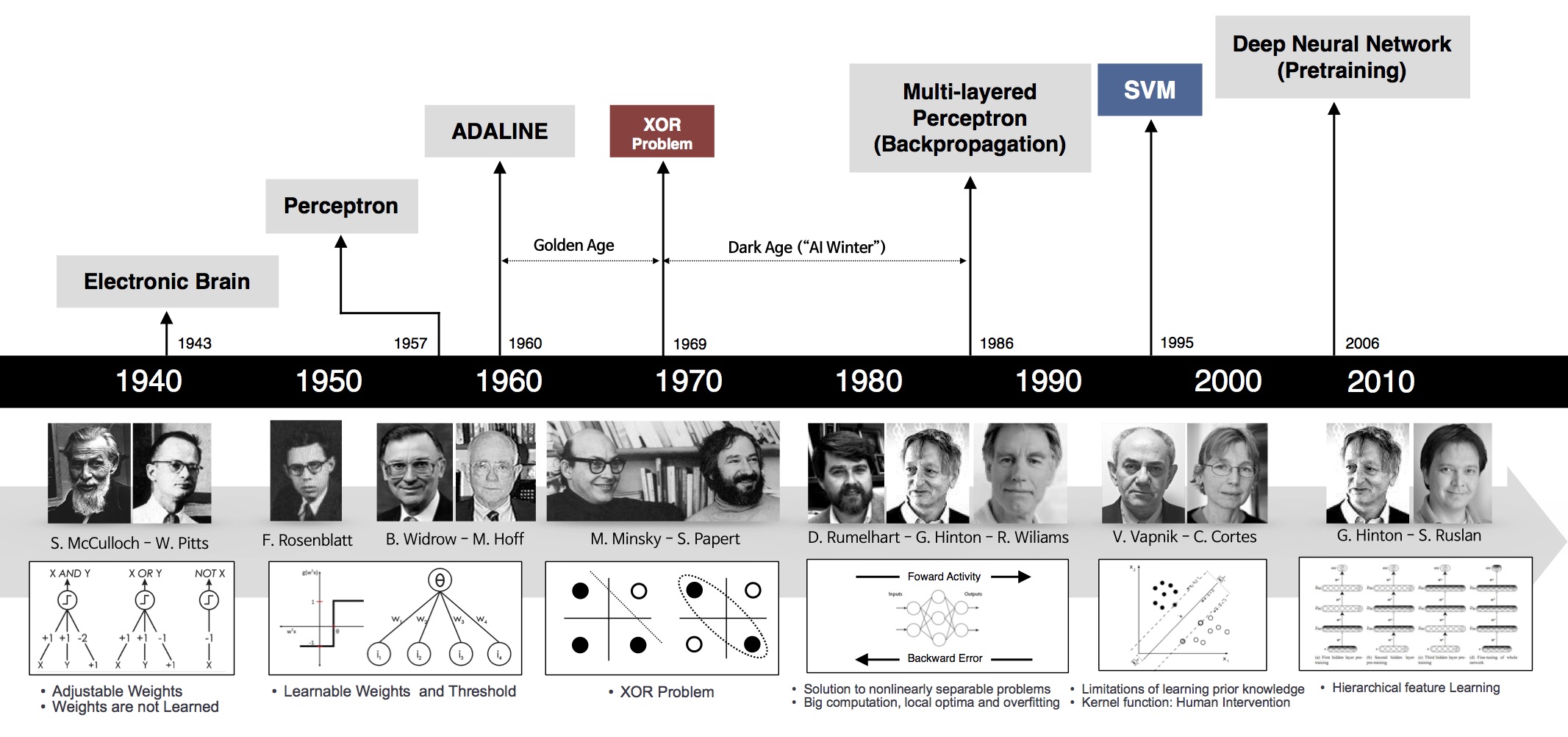 17
Computational Neuron Model
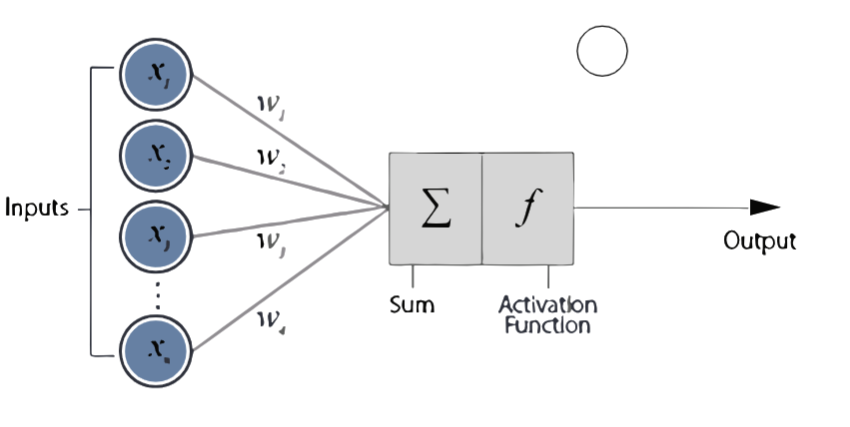 18
Artificial Neural Networks – Deep Learning
Idea: mimic the brain to do computation
Artificial neural network:
Nodes (a.k.a. units) correspond to neurons
Links correspond to synapses
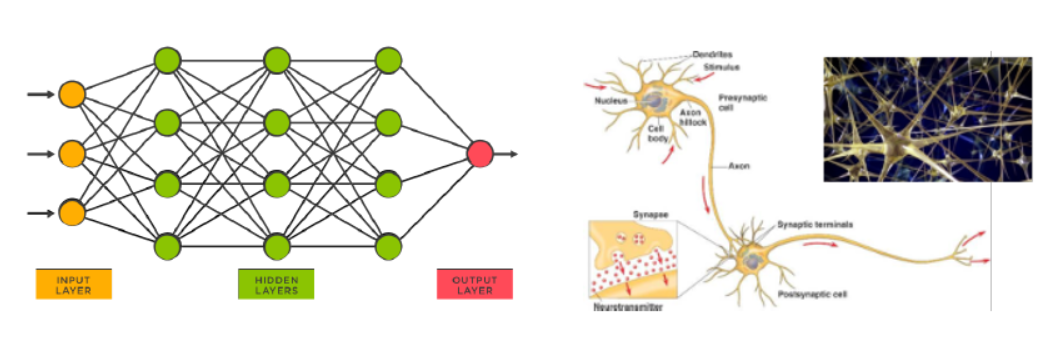 Deep Neural Networks
19
Computing and thought
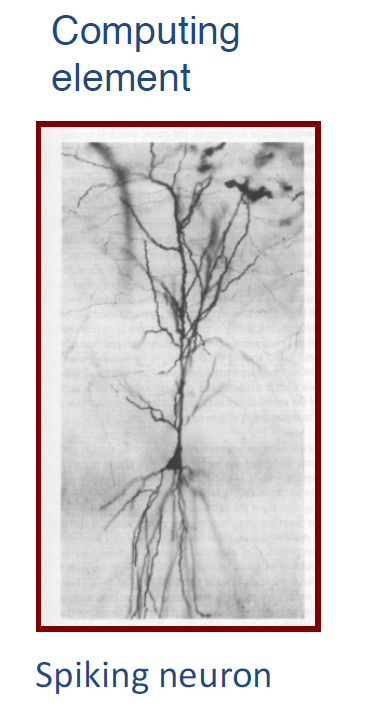 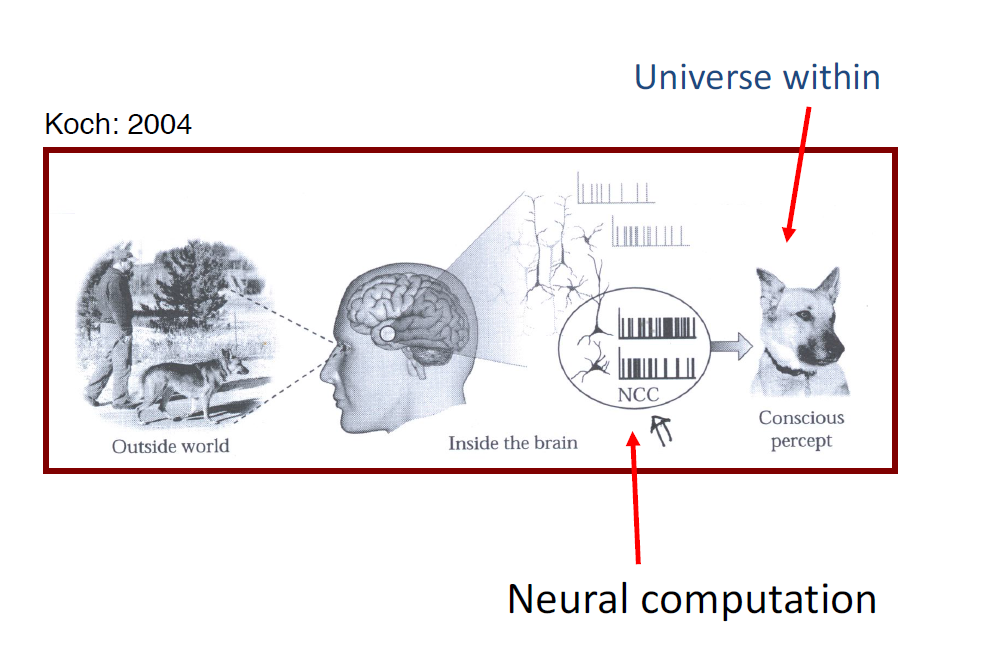 20
Computing and thought
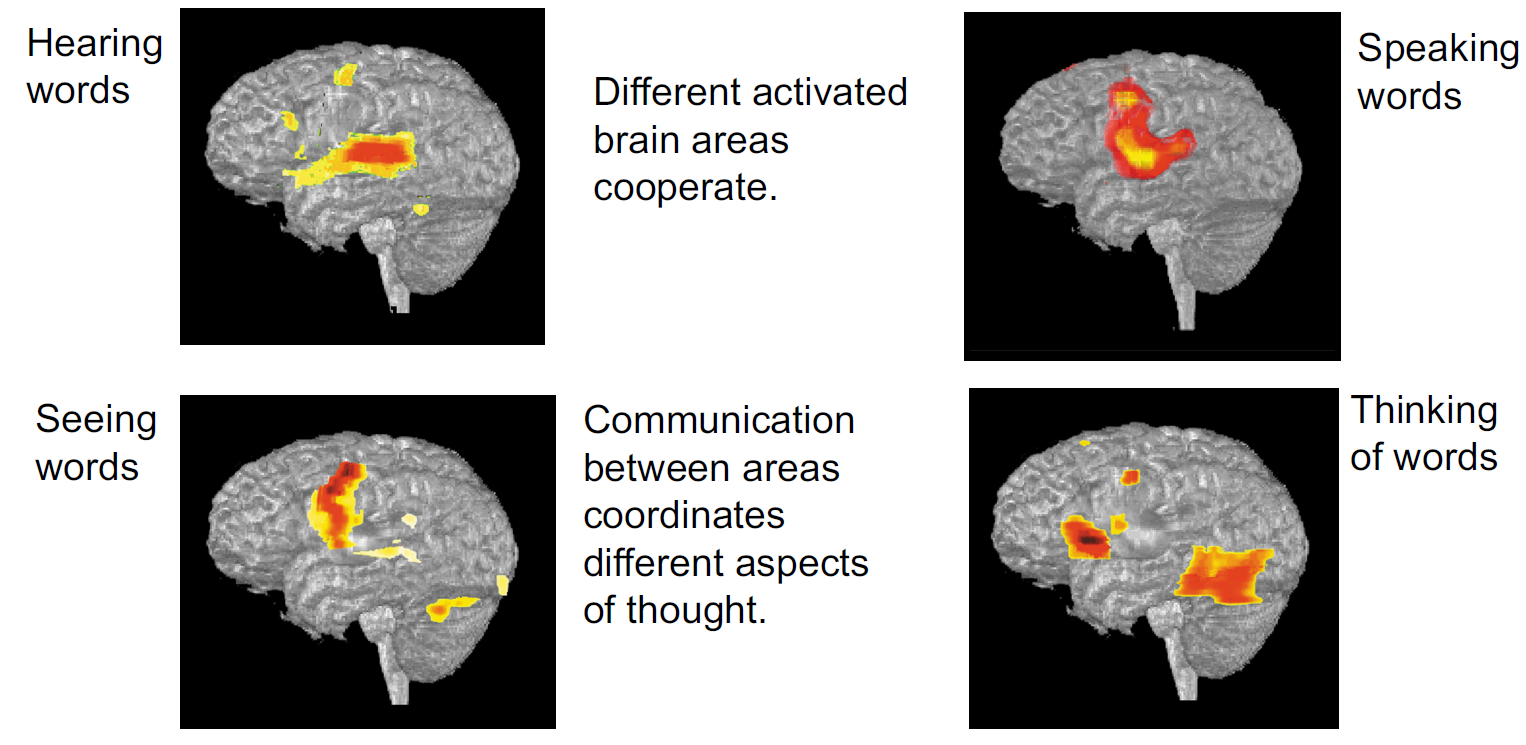 21
Van Essen Diagram
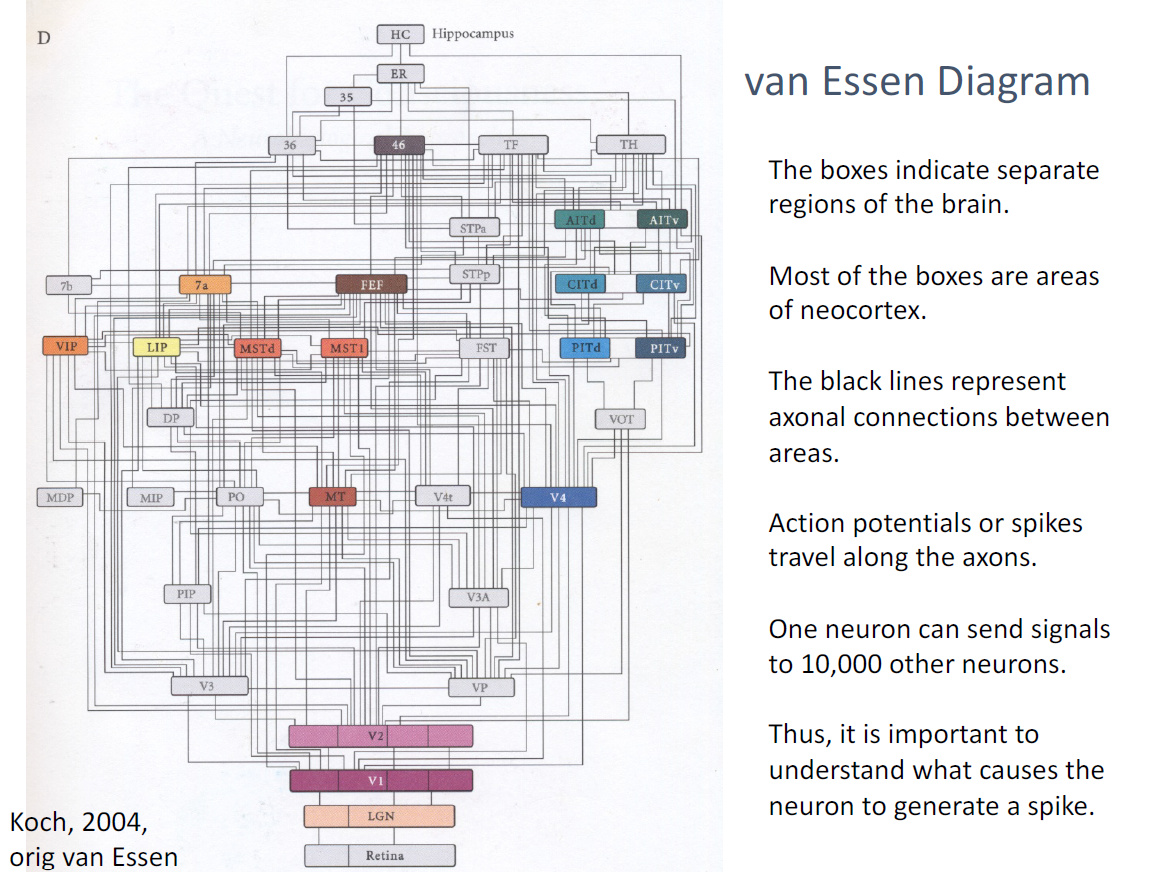 22
Universal learning circuits
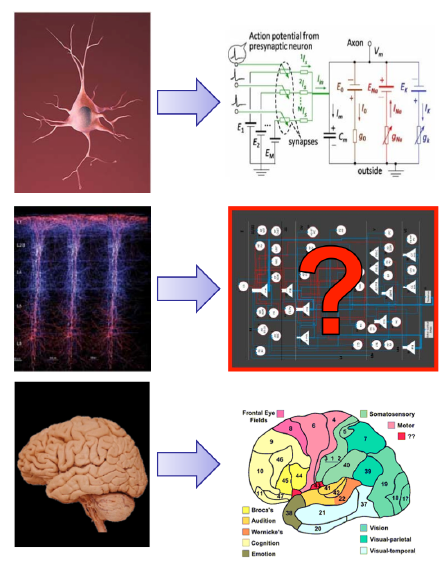 23
Learning Paradigm
Machine learning is the process of fitting a mathematical model to a given dataset (called the training set), then using this model to predict answers for any new unseen inputs.
Training Set
Learning Algorithm
Model (or Hypothesis)
Input
Predicted Output
24
Learning Paradigm
Subsequently, you can train your model
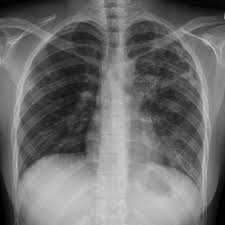 Pneumonia
Tuberculosis
Tuberculosis
Example 1
25
Learning Paradigm
Again, with a different known example
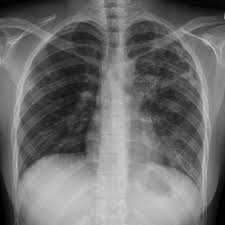 Pneumonia
Tuberculosis
Tuberculosis
Example 2
26
Learning Paradigm
Yet again, with yet another different known example
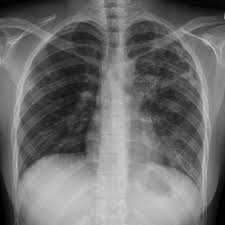 Pneumonia
Tuberculosis
Tuberculosis
Example 3
Repeat until it learns the patterns 
of Tuberculosis (and Pneumonia) in
input images
27
Learning Paradigm
After training your model, you can use it to infer what an unknown image may show
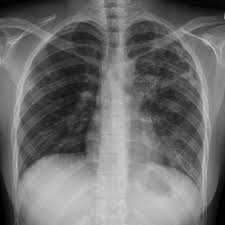 Pneumonia
Tuberculosis
Tuberculosis
?
28
Selling Shovels in a Gold Rush: AI Tools
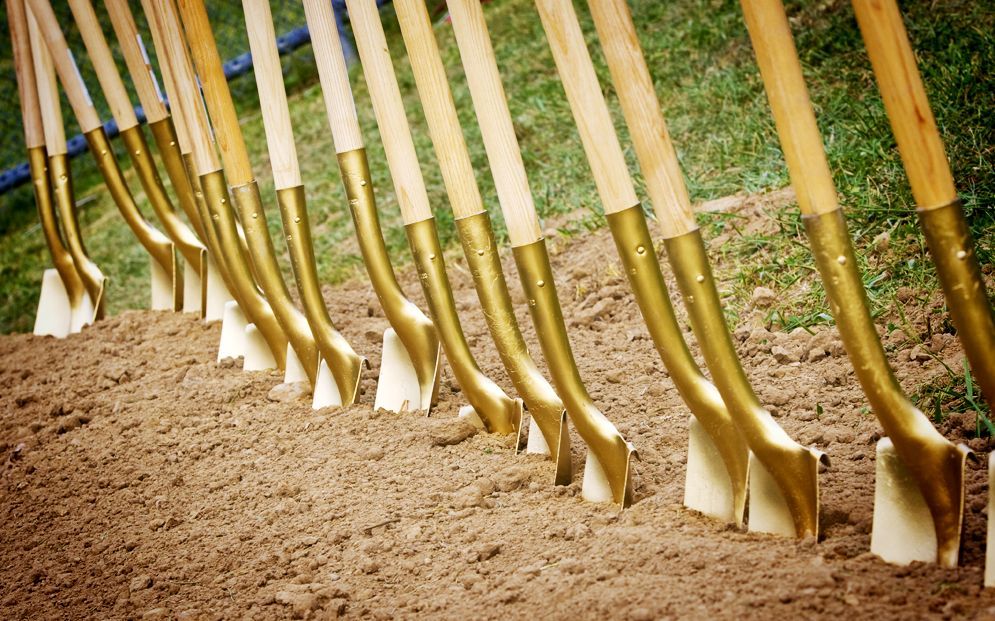 29
AI Assistant / Chatbot: Ch‎atGPT
30
[Speaker Notes: https://youtu.be/cWMeBDgLOuo]
AI Assistant / Chatbot: Claude
31
[Speaker Notes: https://youtu.be/rHqk0ZGb6qo]
AI Assistant / Chatbot: Gemini
32
[Speaker Notes: https://youtu.be/_fuimO6ErKI]
AI Assistant / Chatbot: Grok
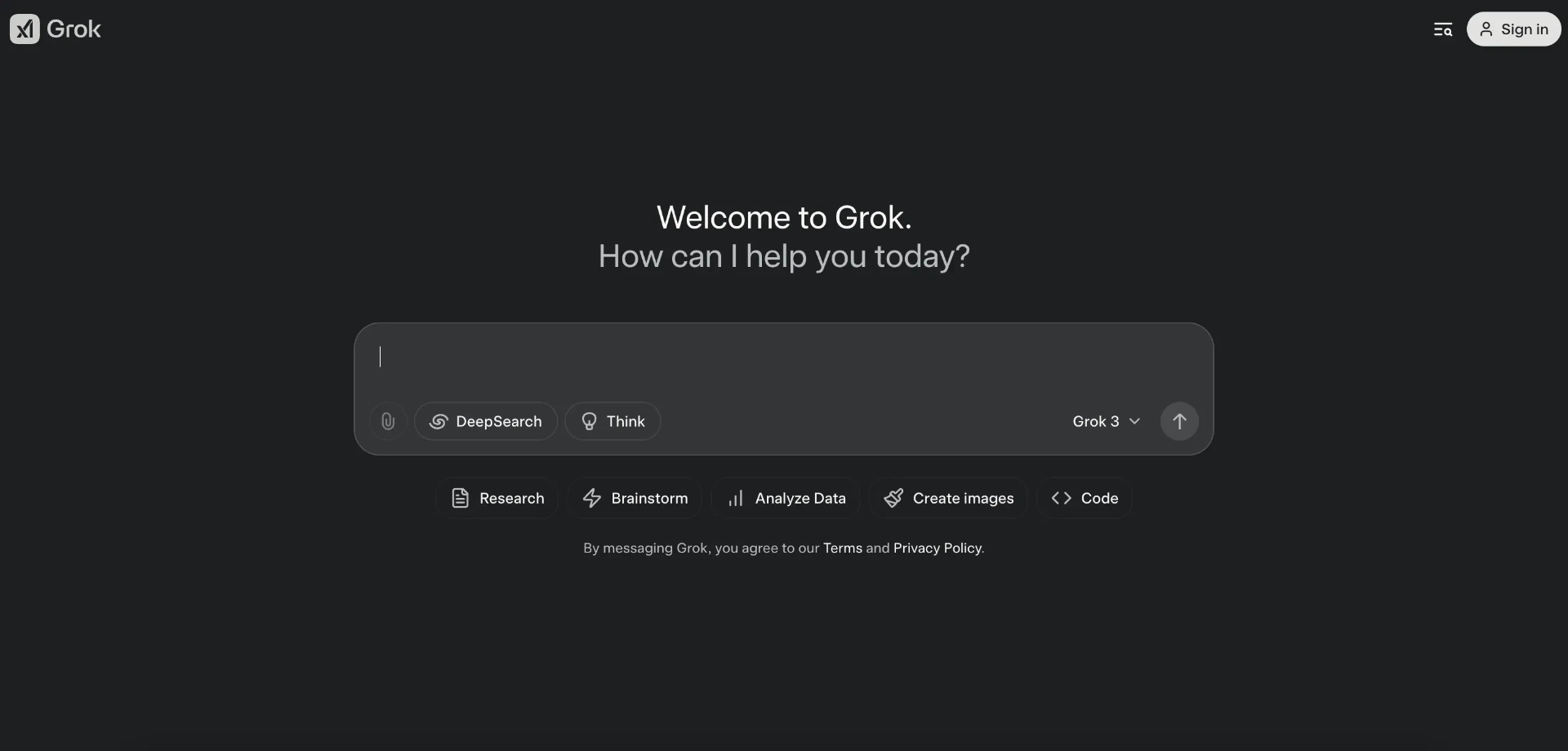 33
AI Image Generator: GPT-4o
34
[Speaker Notes: https://youtu.be/PFsOUNfBhzI]
AI Image Generator: Midjourney
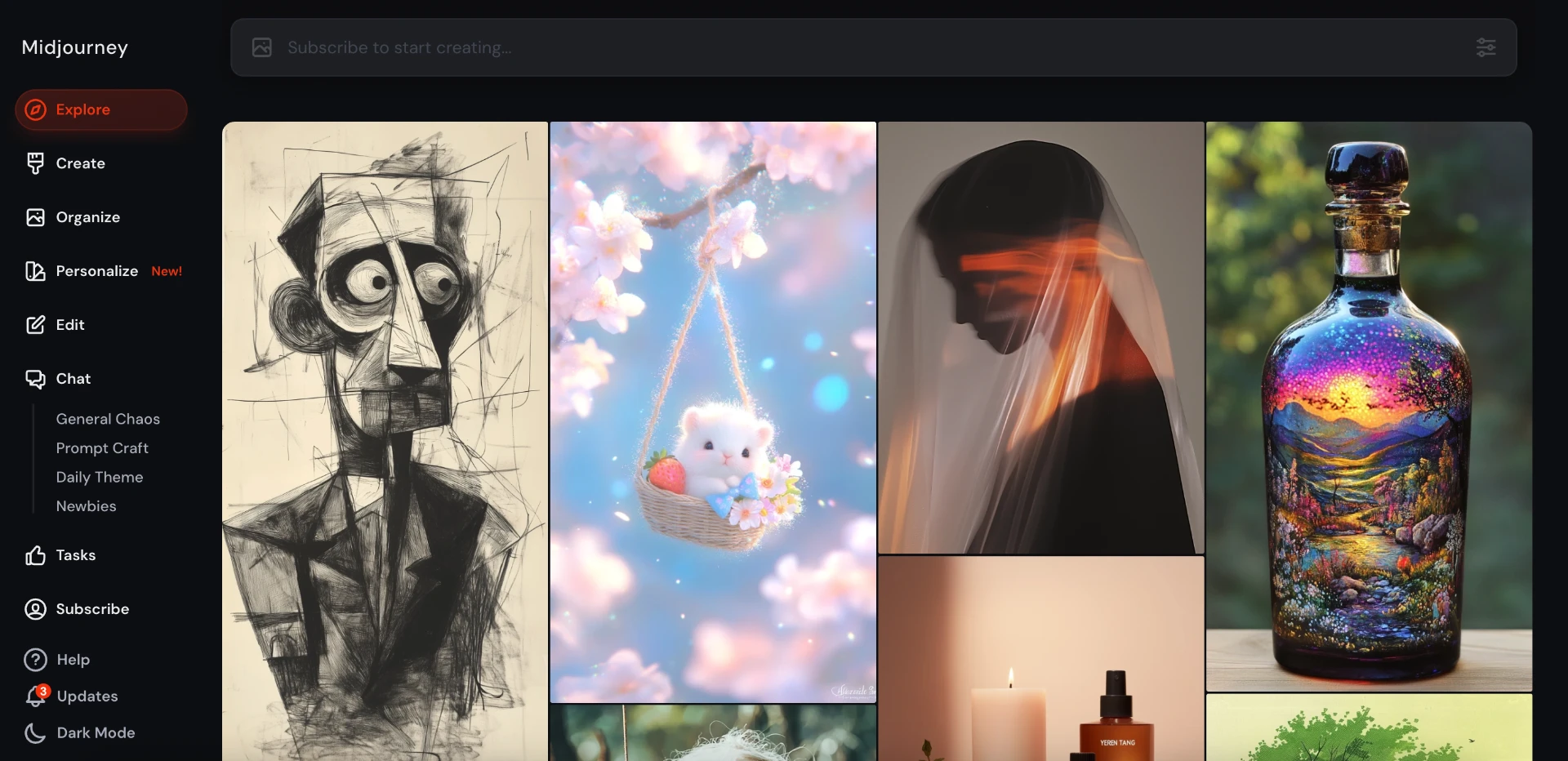 35
AI research/education tool: Deep Research
36
[Speaker Notes: https://youtu.be/zm6F0vo2E64]
AI research/education tool: NotebookLM
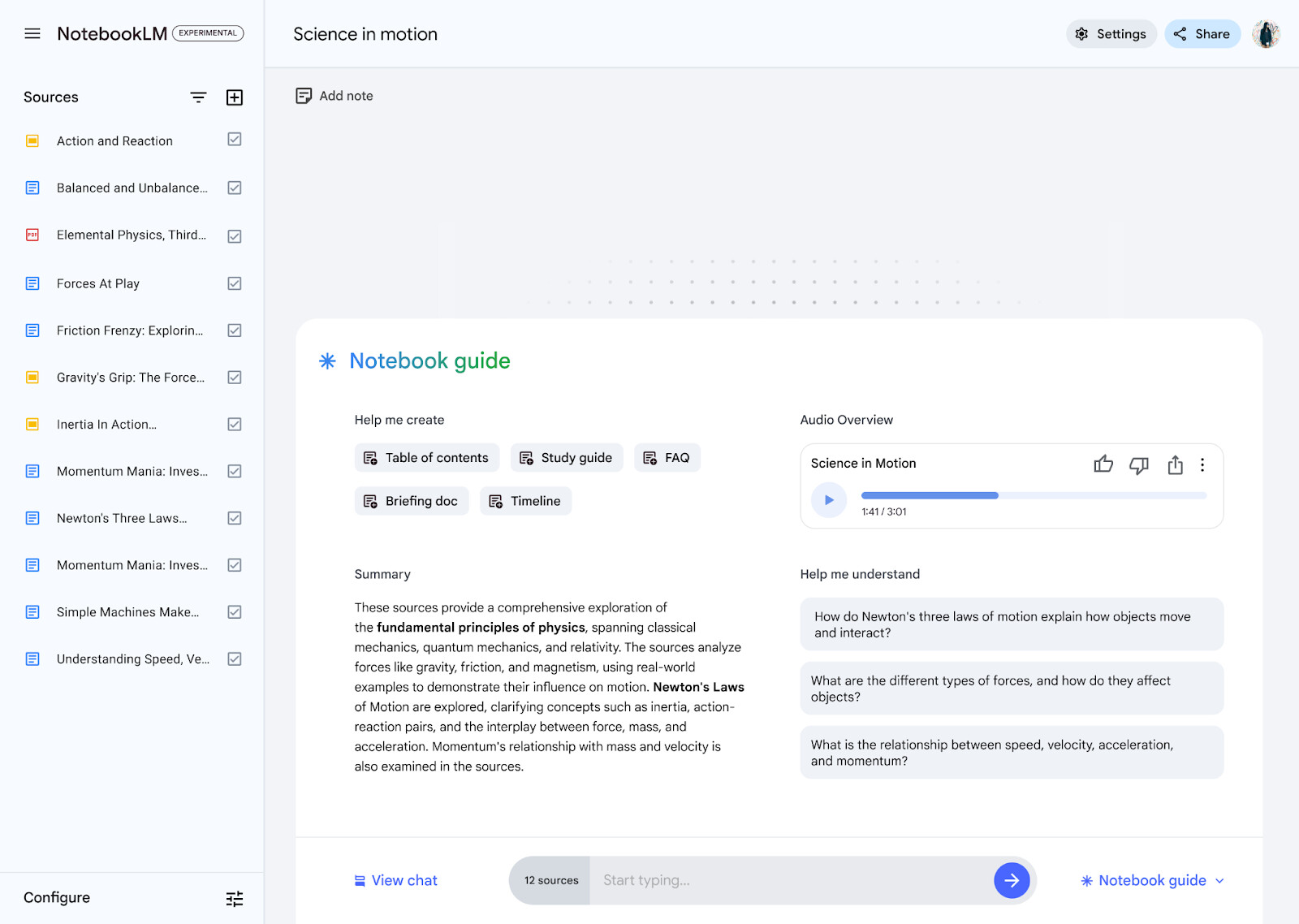 37
[Speaker Notes: https://youtu.be/Judvk8yVUk4]
AI Grammar Checker: Grammarly
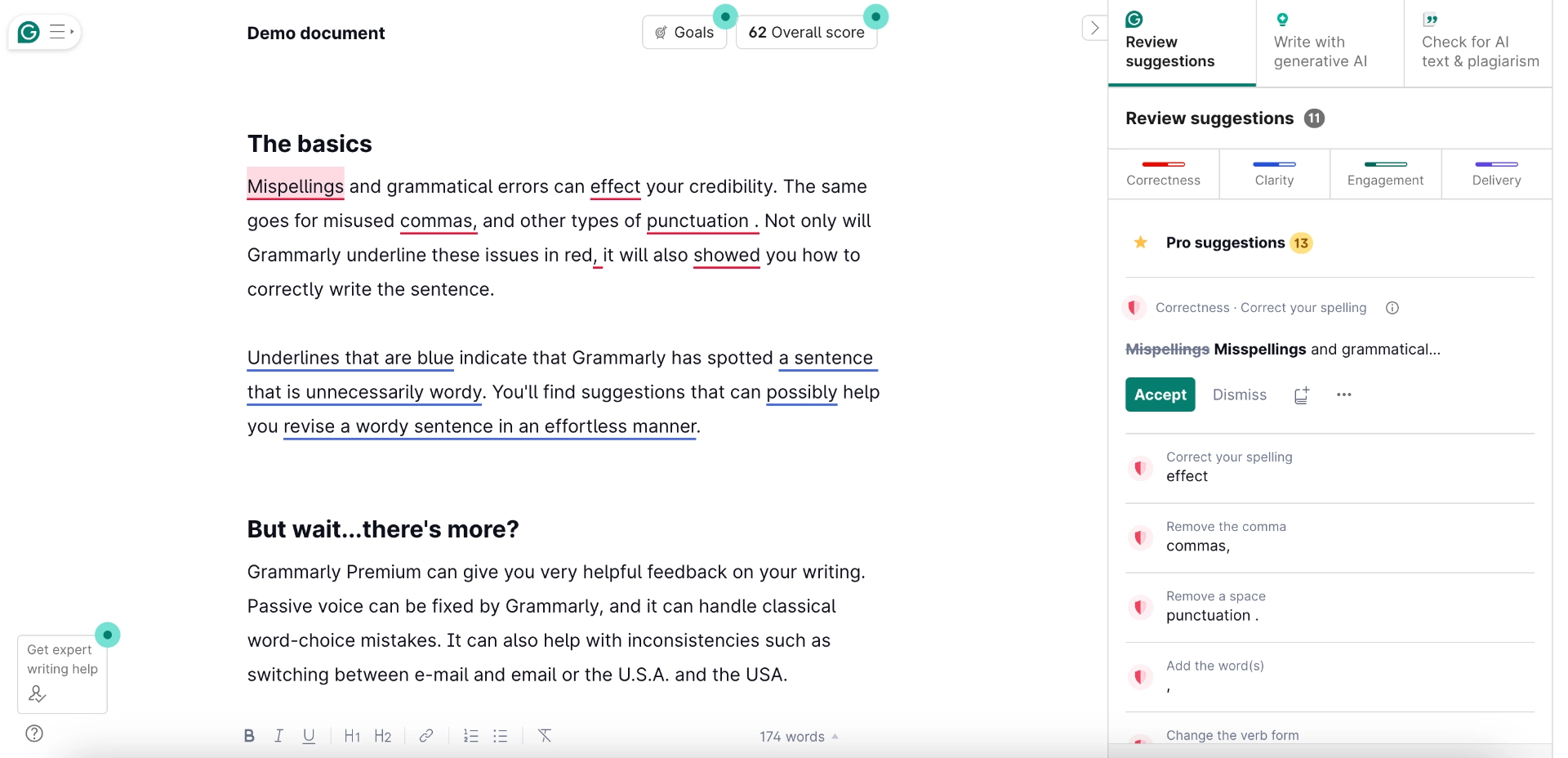 38
AI Search Engine: Perplexity
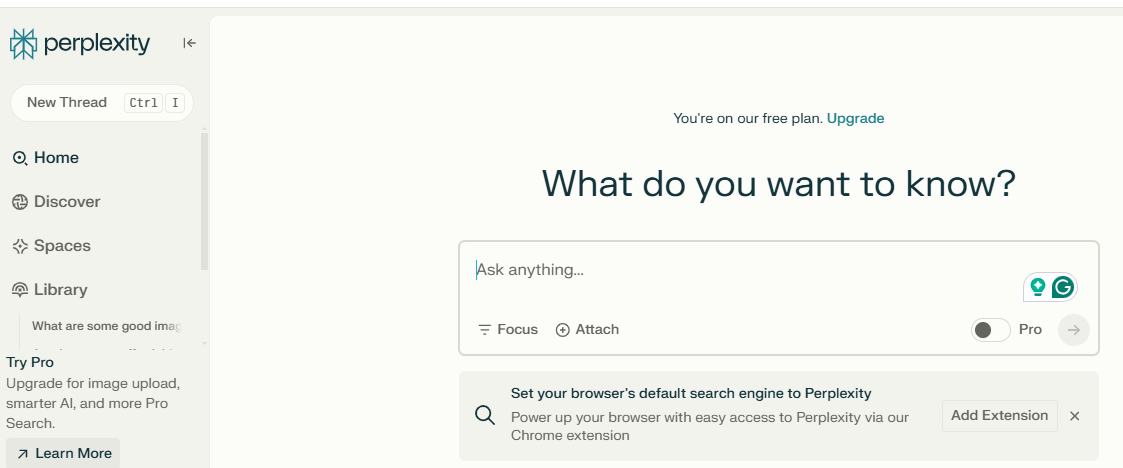 39
AI Search Engine: ChatGPT Search
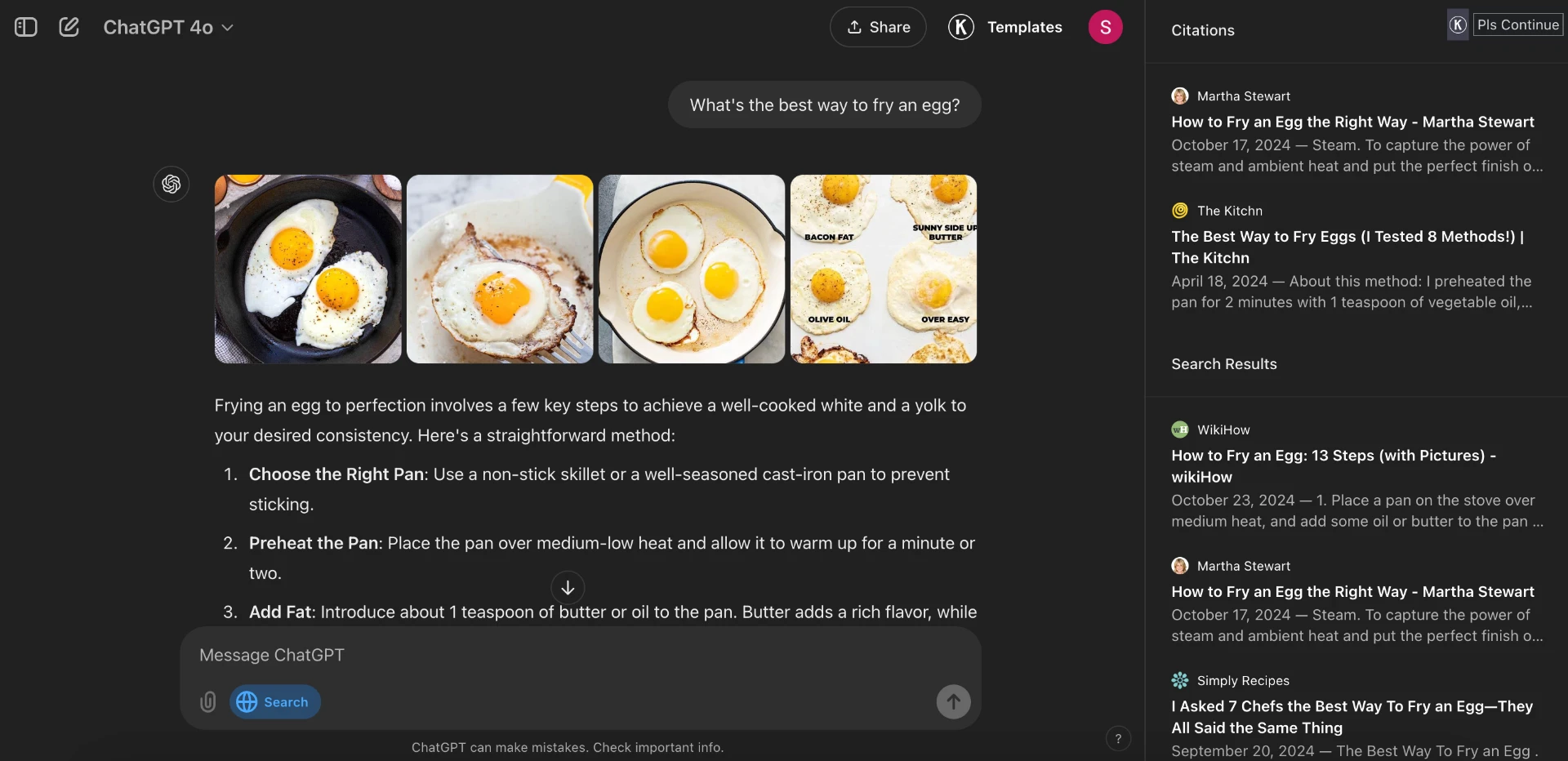 40
AI Search Engine: Google AI Mode
41
[Speaker Notes: https://youtu.be/qbqZQFOVfA8]
AI Design Tool: Canva Magic Studio
42
[Speaker Notes: https://youtu.be/bVCRcNlY1yw]
AI App Builder: Lovable
43
[Speaker Notes: https://youtu.be/xhW9up0Gi2E]
AI App Builder: Gemini 2.5 Pro
44
[Speaker Notes: https://youtu.be/LUpQl3owixw]
AI Code Editor: Cursor
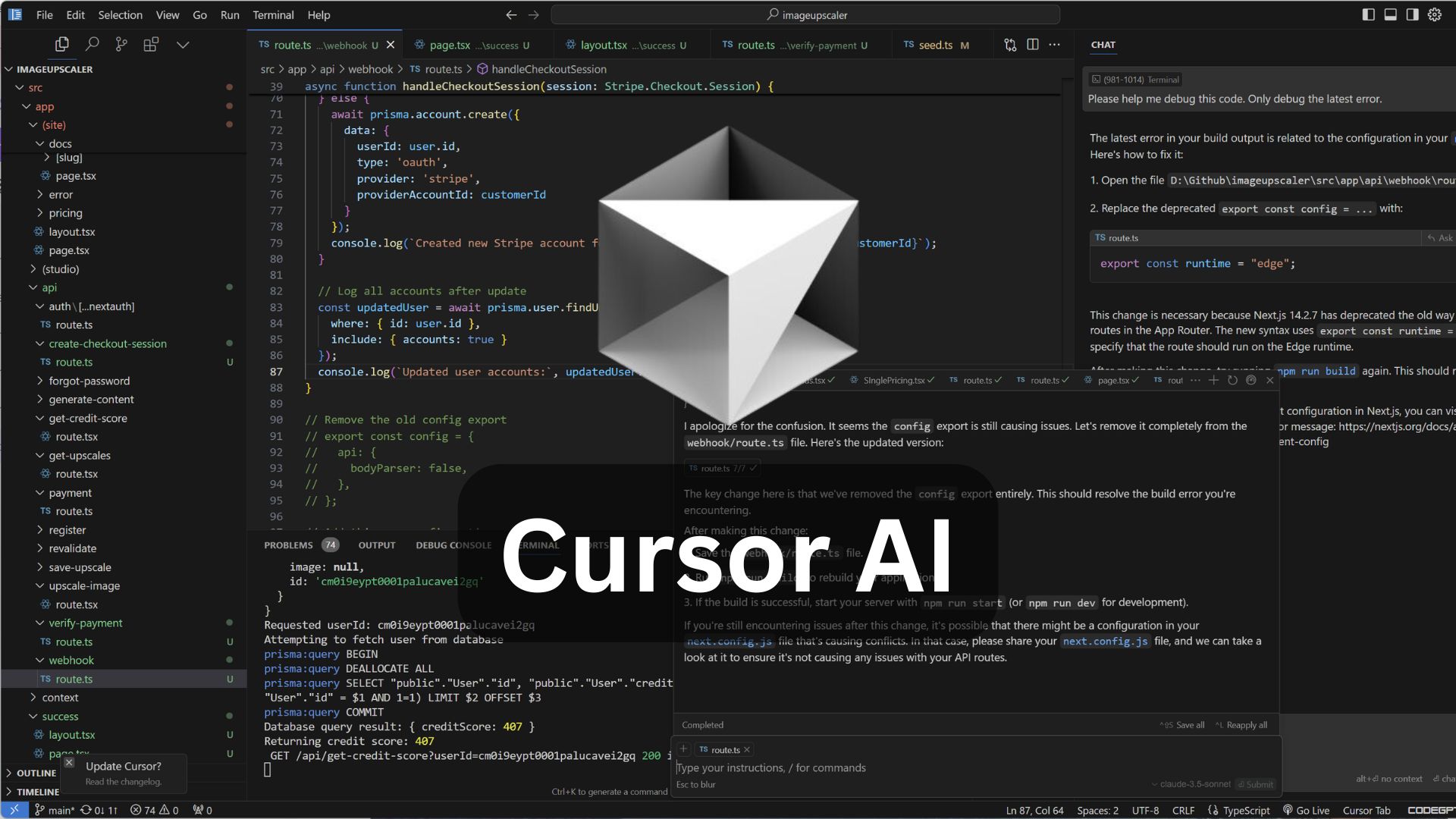 45
AI Voice Generator: ElevenLabs
46
[Speaker Notes: https://youtu.be/IWPjpE8shZw]
AI Music Generator: Suno
47
[Speaker Notes: https://youtu.be/ghwEgqDvvaI]
AI Symposium
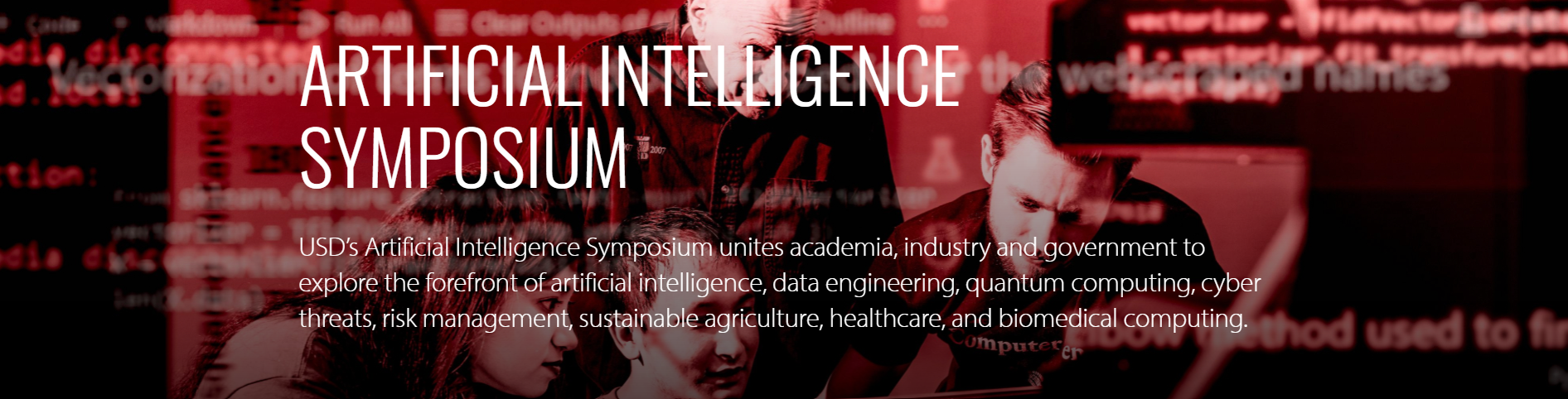 June 26-27, 2025
USD – Sioux FallsAvera Hall4801 N. Career Ave.Sioux Falls, SD 57107
https://www.ai-research-lab.org/events/ai-symposium/2025
48
Q&A
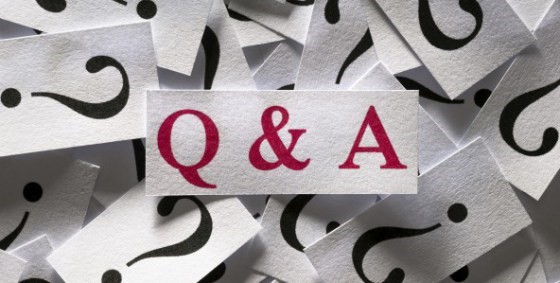 “Today's technology was yesterday's science fiction.”
- Dr. Rodrigue Rizk
49